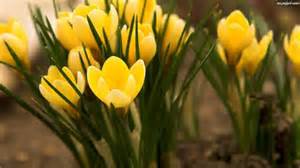 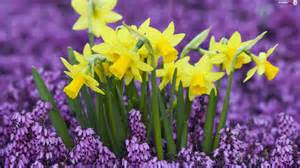 WIOSNA
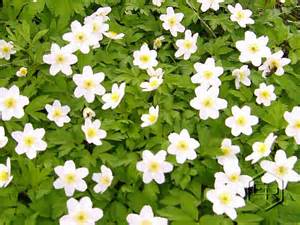 Wykonały: Ola i Iga
Krokus
Krokus to jeden z pierwszych  kwiatów wiosennych. Zazwyczaj  mają fioletową, lecz czasem są żółte lub białe.
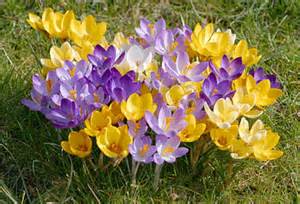 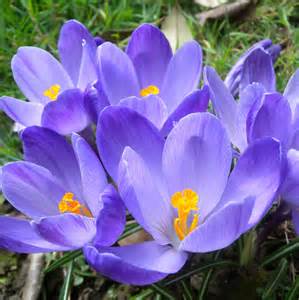 Przebiśnieg
Przebiśnieg pojawia się  gdy jeszcze leży śnieg. Ma białą barwę. Nie  wolno ich zrywać, ponieważ są pod ochroną.
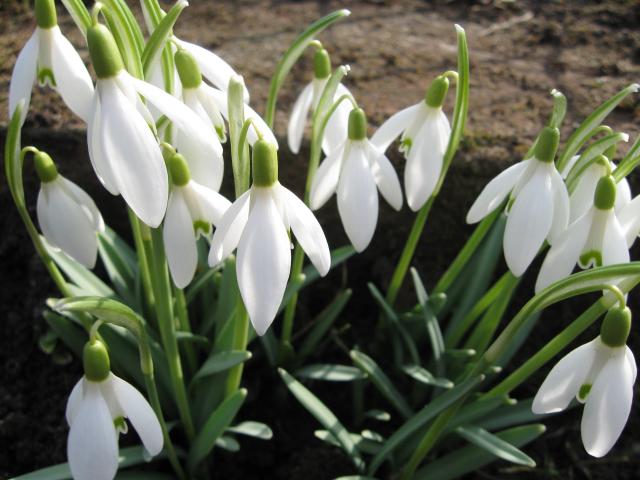 Sasanka
Sasanka jak większość kwiatów wiosennych jest pod ochroną. Ma białą i fioletową barwę.
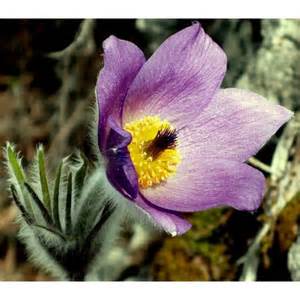 Pierwiosnek
Pierwiosnek to piękny kwiat, który kwitnie na początku wiosny. Często ma jarzącą żółtą barwę. Pierwiosnek jest pod ochroną.
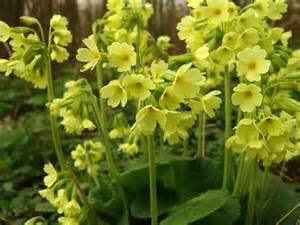 KONIEC
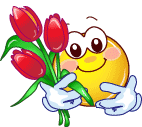